Weekly Lesson Plan      THEME: Ocean
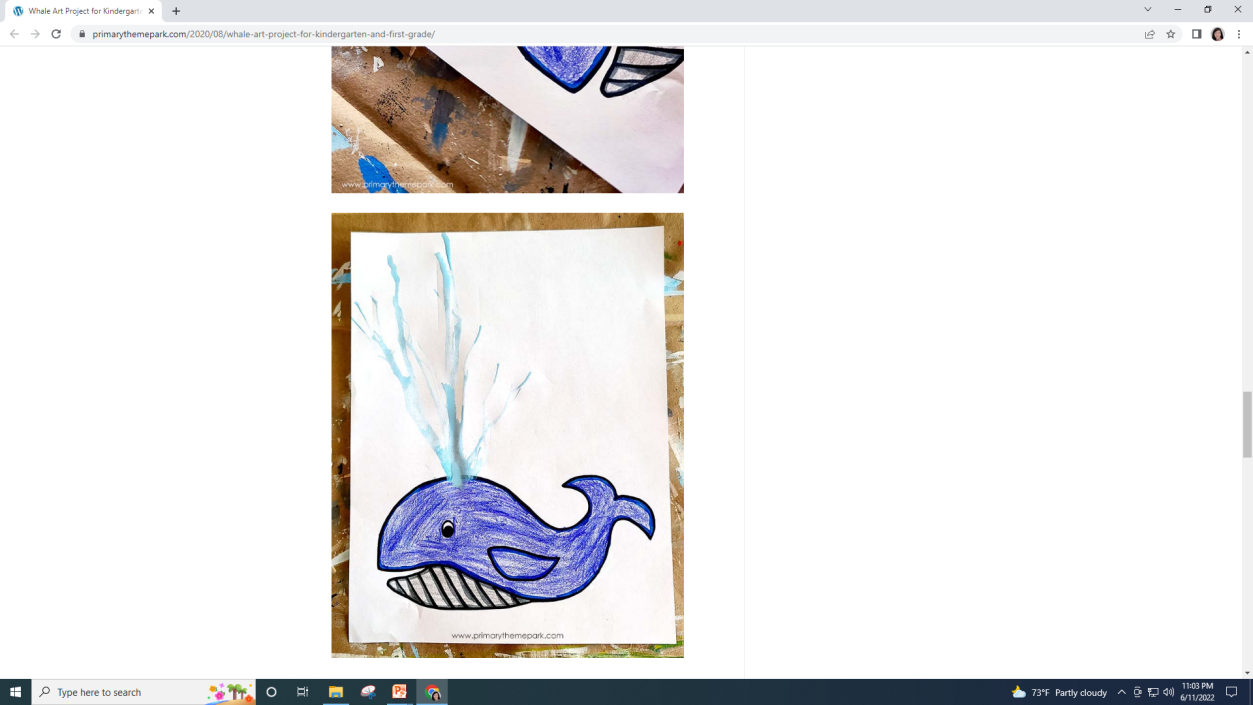 SUPPLY LIST: (Optional - for your convenience)
Monday – 
Whale printable, straw, blue paint, crayons/markers/colored pencils

Tuesday – 
Clothespin, blue paper, white paper, orange paper, 
black marker, wiggly eye (optional)

Wednesday – 
Narwhal printable, scissors, glue, crayons/markers/colored pencils

Thursday –
paper plate, marker/crayon/paint, streamers or other
Strips that can hang down, glue/tape, googly eyes (optional)

Friday – 
Water bottle filled with water, blue food coloring or paint,
items such as shells, glitter, beads, foam fish, etc.
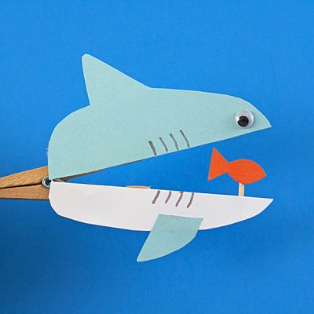 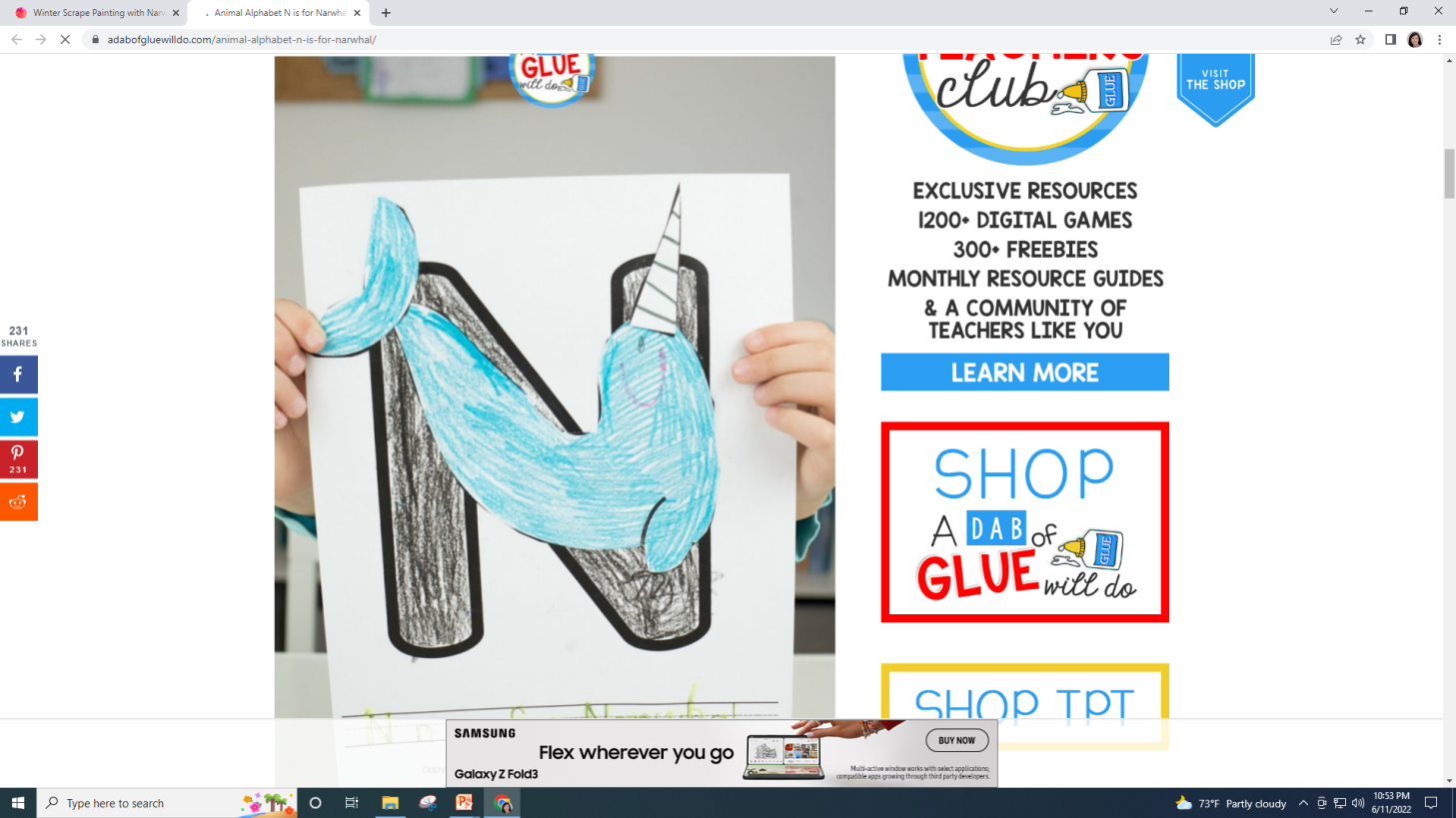 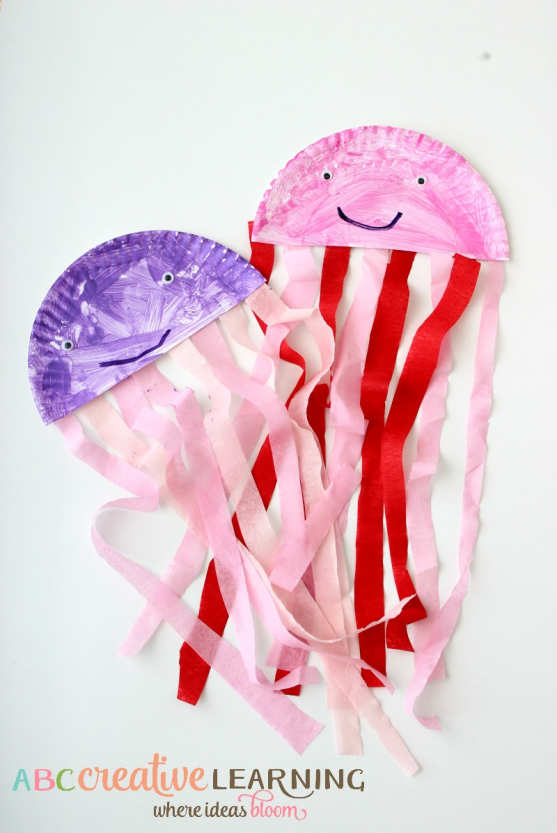 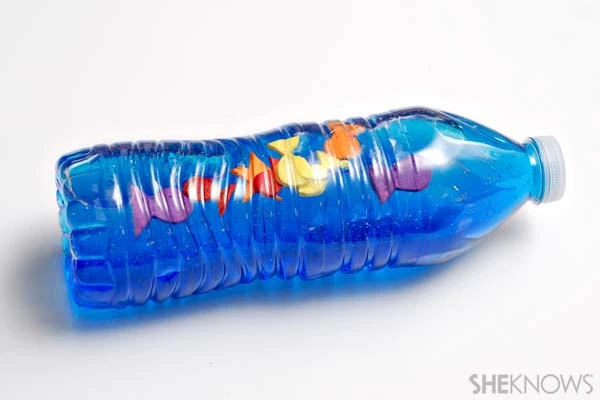 Short o/Long o game:
Kids should sit if it’s short; Stand if it’s long.

Open - up
Octagon - down
Oatmeal - up
Octopus - down
Old - up
Otter - down
Off -down
October - down
Ocean - up
Oxygen - down
Ohio - up
Oak - up
Olive -down
Ostrich – down
Oval -up
You may sit down.
Get this worksheet here:
Source:  https://www.primarythemepark.com/2020/07/adding-and-subtracting-on-a-number-line/
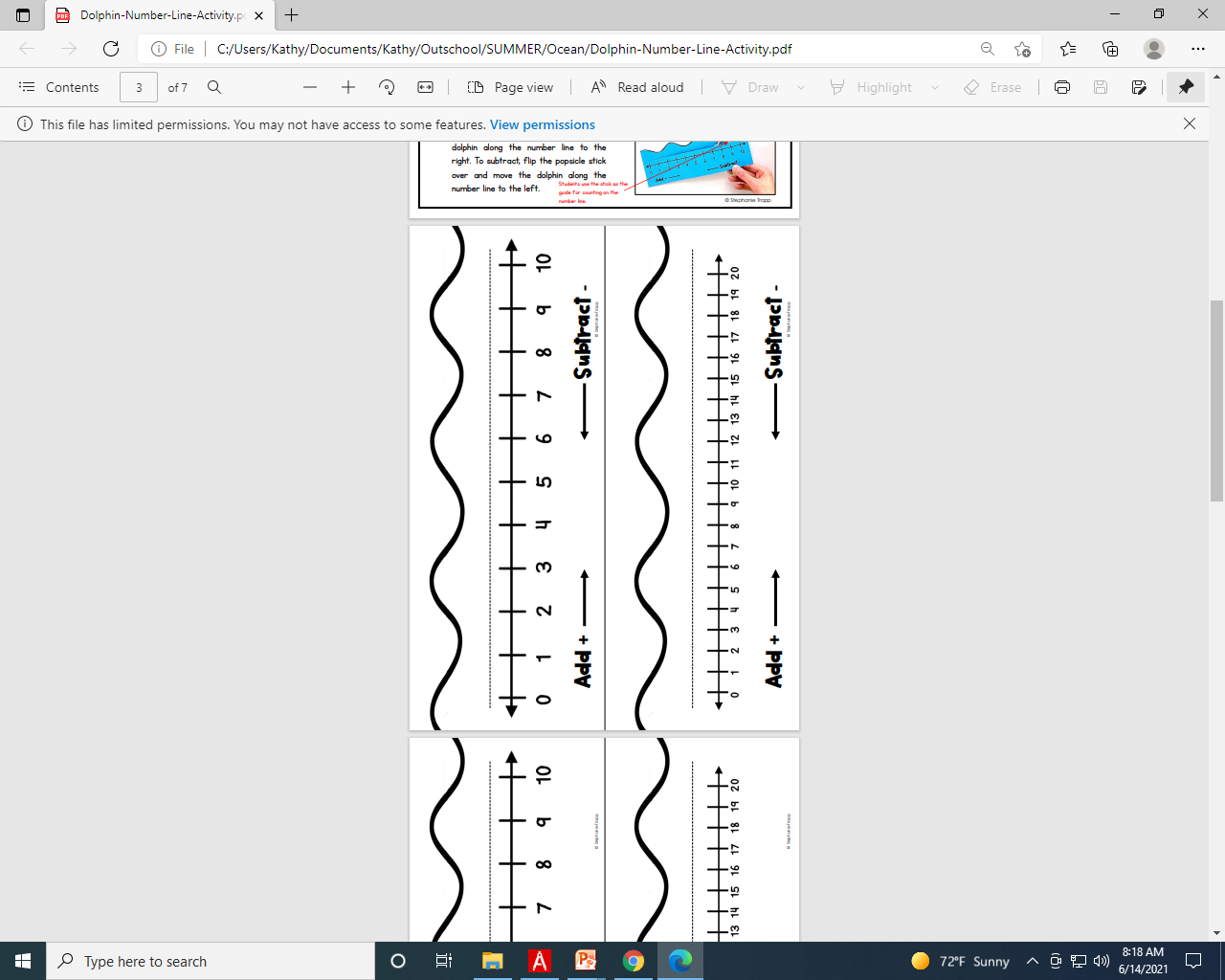 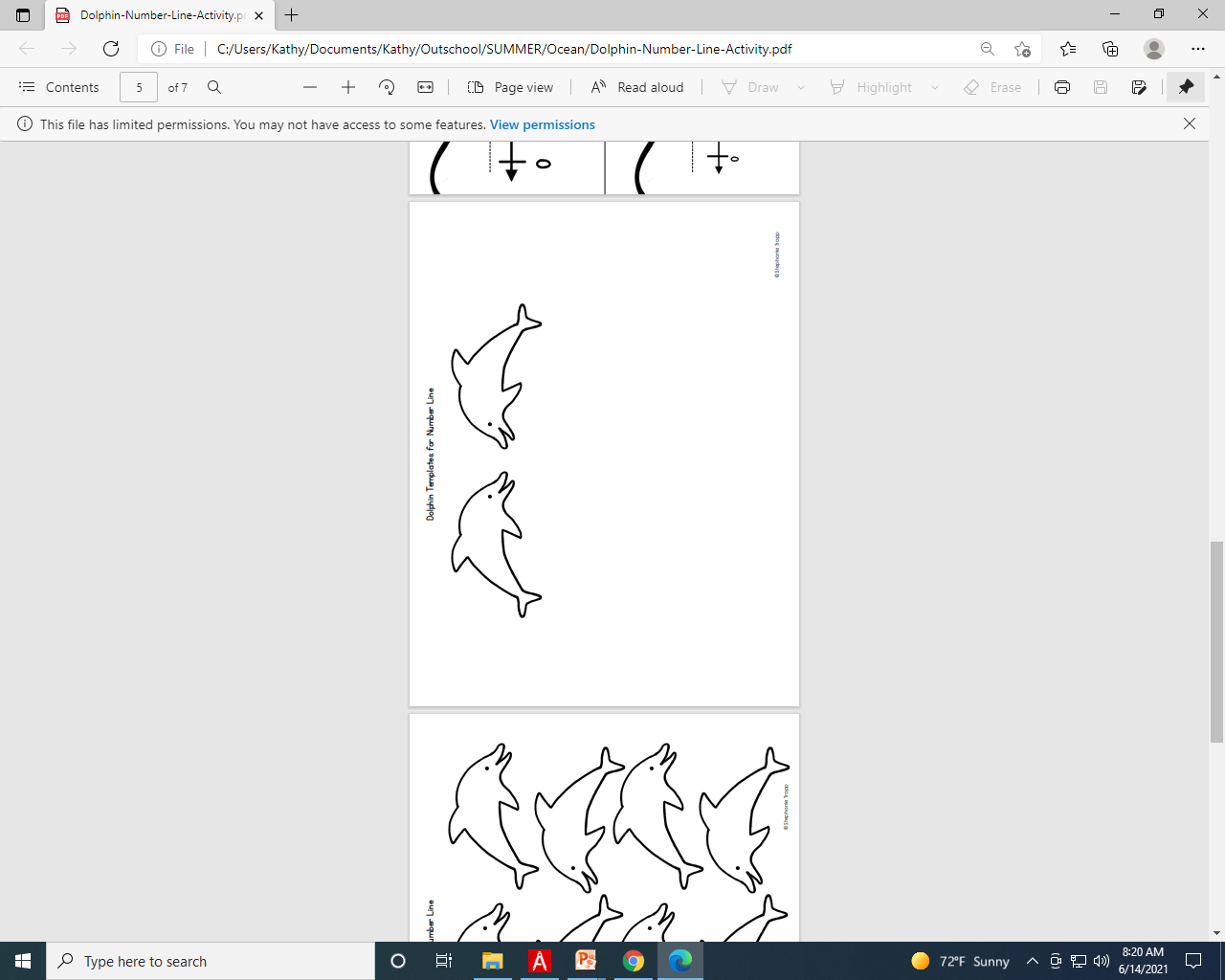 Get this worksheet here:
Source: https://www.primarythemepark.com/2020/08/whale-art-project-for-kindergarten-and-first-grade/
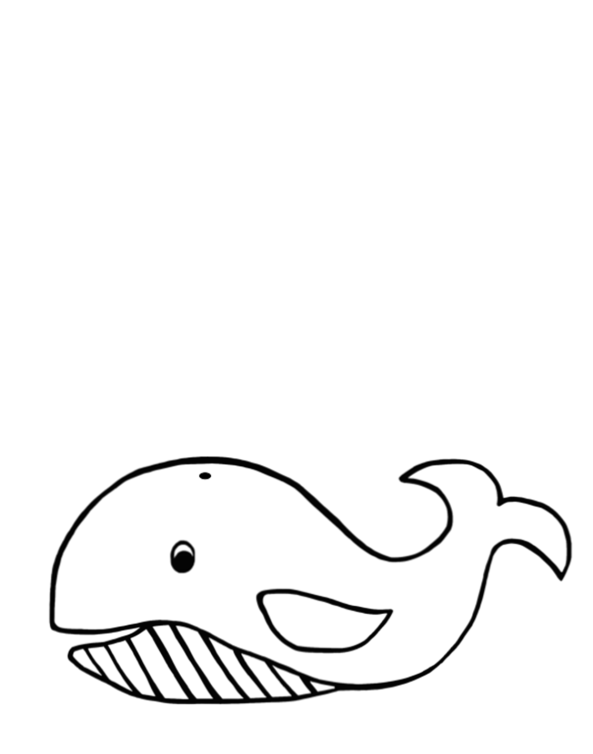 Get this printable here:
https://www.kixcereal.com/kix-cereal-clothespin-shark/
Shown smaller 
Get the template at the 
site above
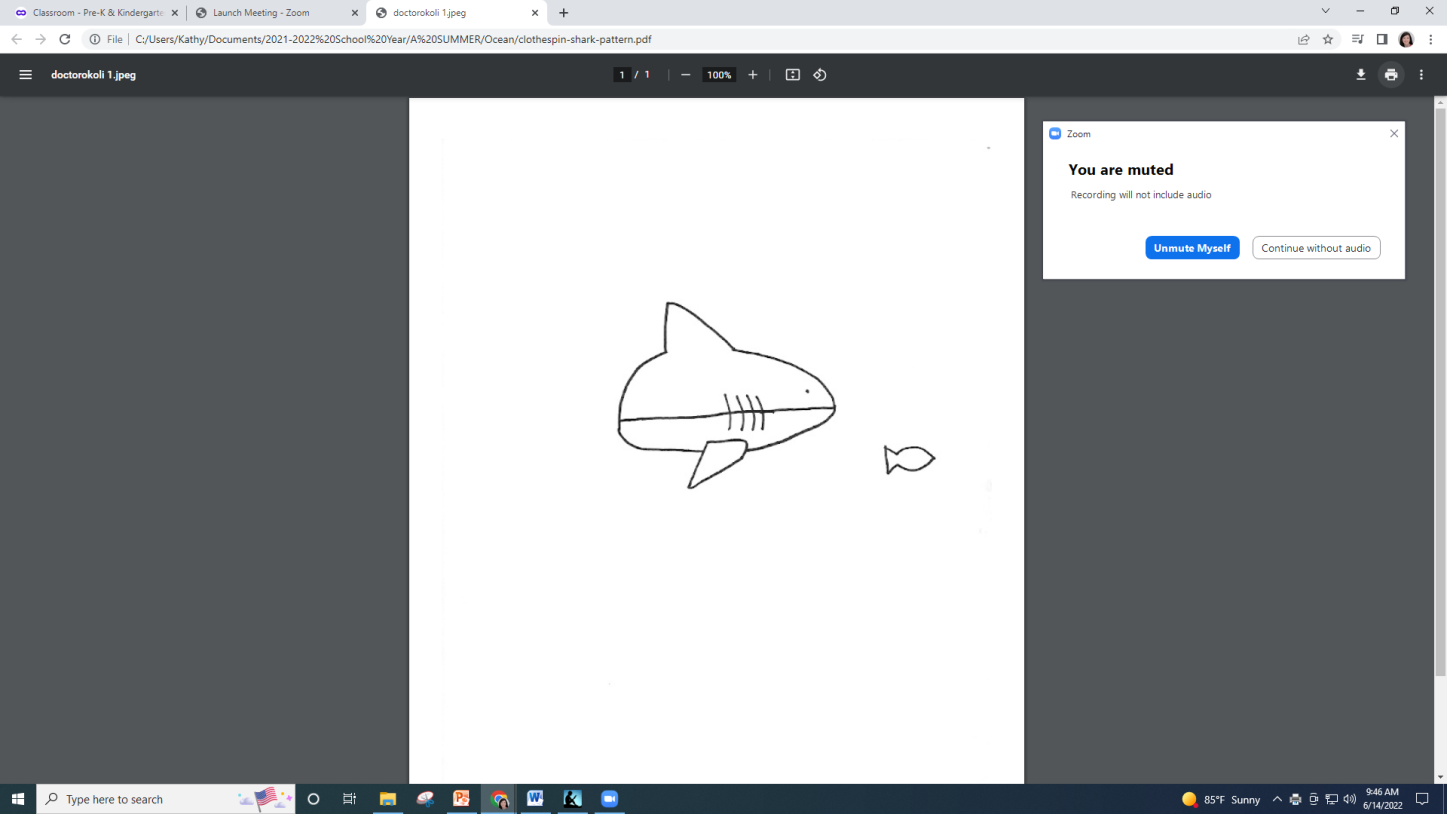 Get this worksheet here:
Source:  https://www.adabofgluewilldo.com/animal-alphabet-n-is-for-narwhal/
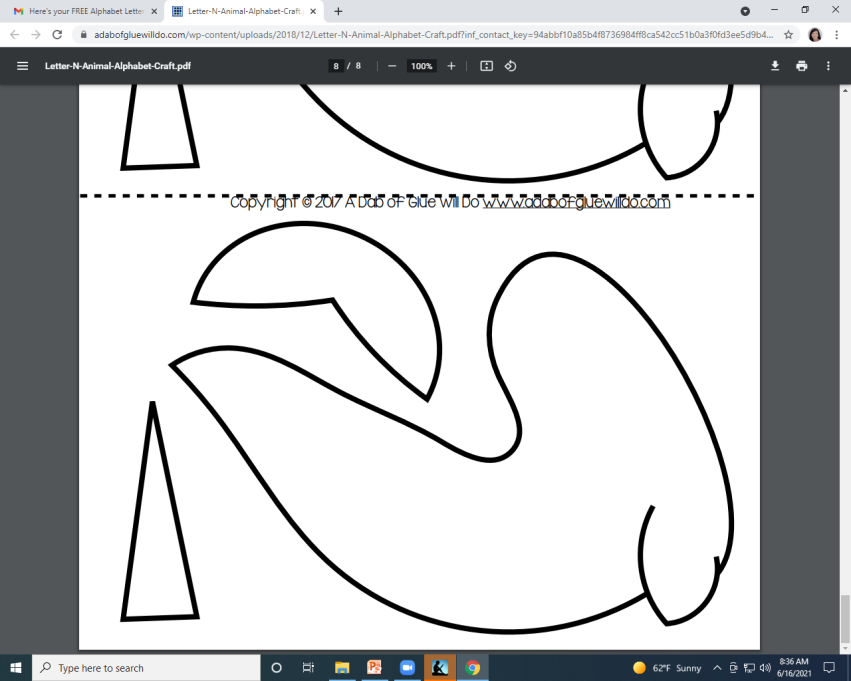 Get this worksheet here:
Source:  https://www.madebyteachers.com/products/under-the-sea-counting-1-to-5/
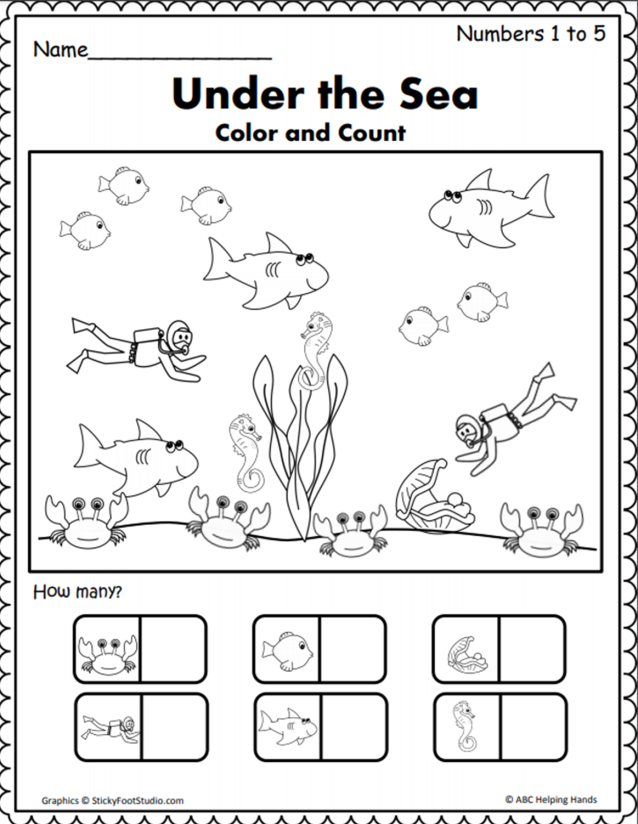